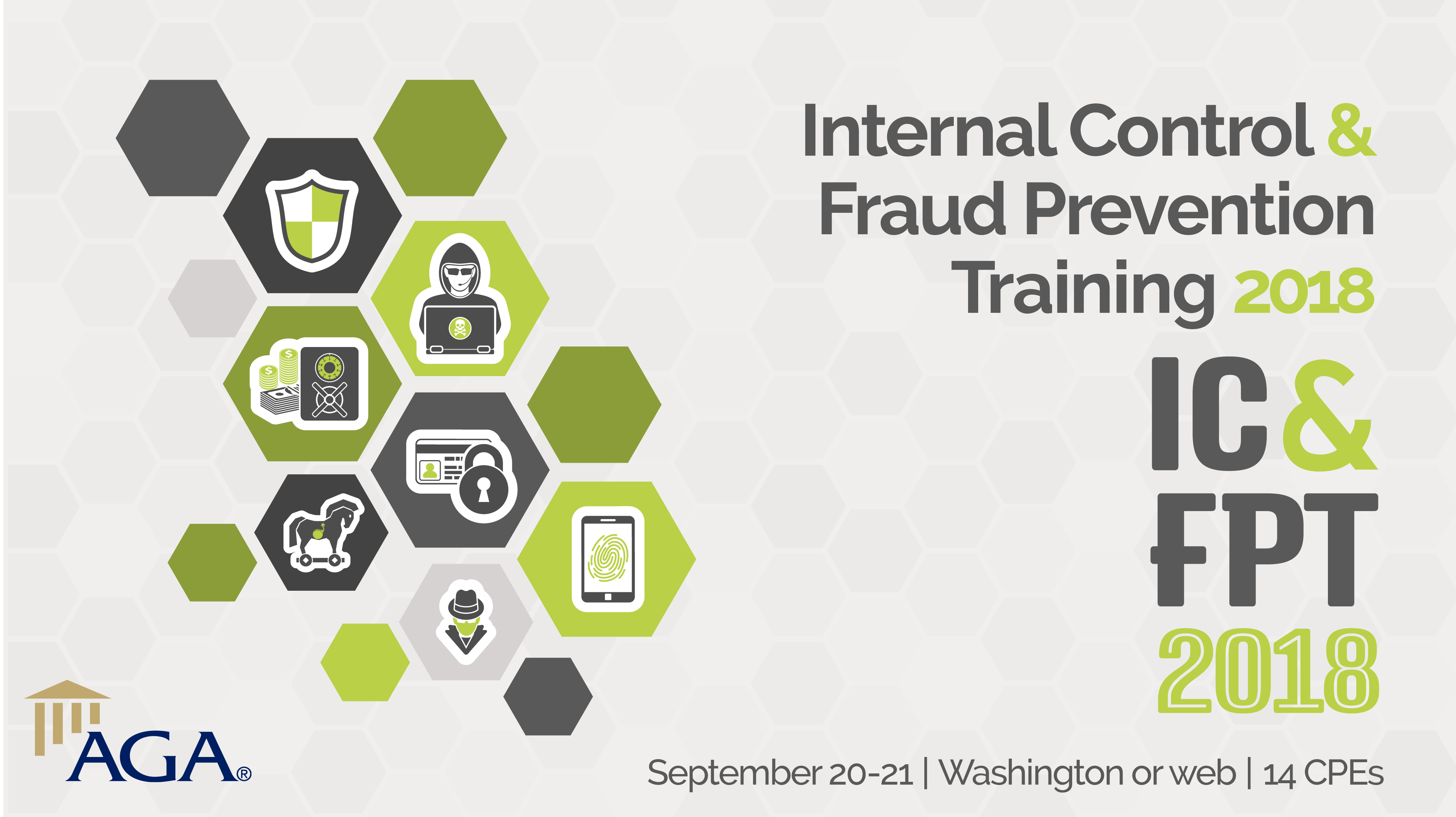 Lessons Learned:
Responding to and Accounting for Natural Disaster
Katrina and Beyond
Setting the Stage
Two days to prepare

OSA has numerous divisions

Worked with Emergency Management & Government Officials

Investigators Assigned to Work with Other First Responders

Placed Audit Employees at State EOC

Made Pre-Storm Contact with All OSA Employees
Internal Operations the Day After

Employee Contact

PAYDAY-NO ELECTRICITY

Deploy Staff



External Work Immediately After

Devastating Losses, Public and Private (affecting government services)

PAYDAY

Contact to and from other entities, including other states

ASK for HELP
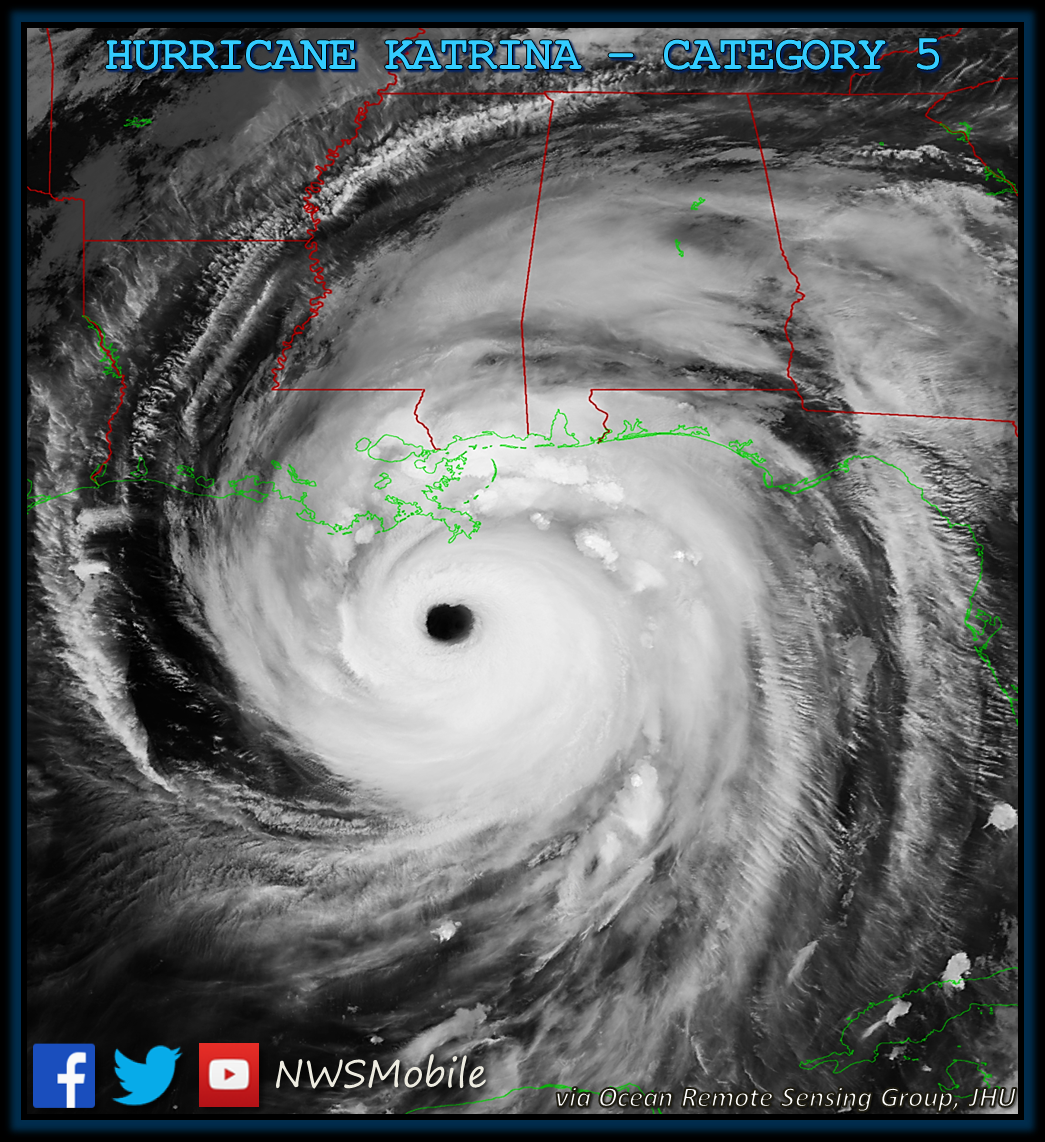 Katrina: August 29, 2005
At 6:10 AM, 
Katrina made its third landfall
as a strong Category 3 hurricane at Bay St. Louis, MS, 
with sustained winds of more than 125 mph (205 km/h), and gusts over 140 mph.
The Storm’s Impact
Storm Surge

28-37 ft. in Bay St. Louis and Waveland, MS
20+ ft. in Biloxi and Pascagoula more than 55 miles to the East

Destruction and Tornadoes across more than 80% of Mississippi

Survived Camille, Destroyed by Katrina

Buildings, Banks, Homes, Roads, Underground Infrastructure—All Destroyed on the Coast in just hours.
Prepare Before the Disaster Begins
More money than your organization has ever handled before

New rules may affect prior programs and reporting

Expect new responsibilities, limitations, and expectations to be attached to recovery money

Rules will change along the way—implement a process to document everything
Prepare Before the Disaster Begins
Ensure people handling money and overseeing programs know their requirements

Conduct necessary training regularly

Have policies in place that are easily understandable and enforceable

Work with other, external regulators and oversight agencies if they offer disaster planning
Recovery Starts Before the Disaster Begins
Payroll documentation

Travel documentation

Training expenditure procedures and documentation

Purchasing, receiving, & payment recordkeeping

Vender and subcontractor minimum requirements

Inventory control systems and documentation for grant files

Grant close-out procedures

Ensure governing body knows the rules
Have written, enforceable grant/contract management policies and procedures

Team approach to grant/contract administration

Award acceptance procedures

Reliable and accurate updates and information for the Governing body

Central administration recordkeeping

General Recordkeeping procedures

Reporting procedures
Before and After Katrina
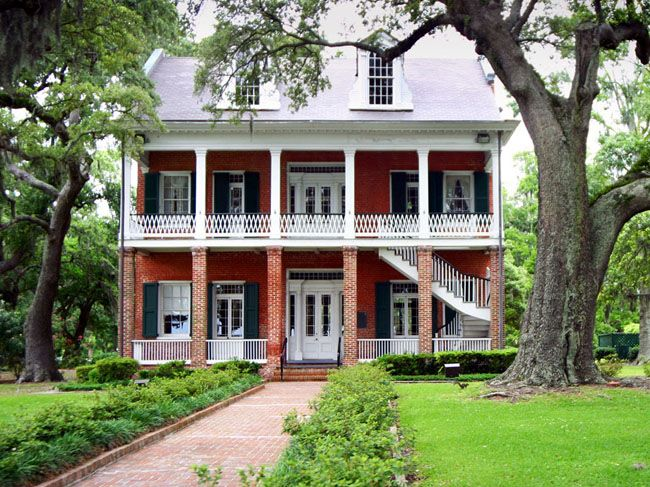 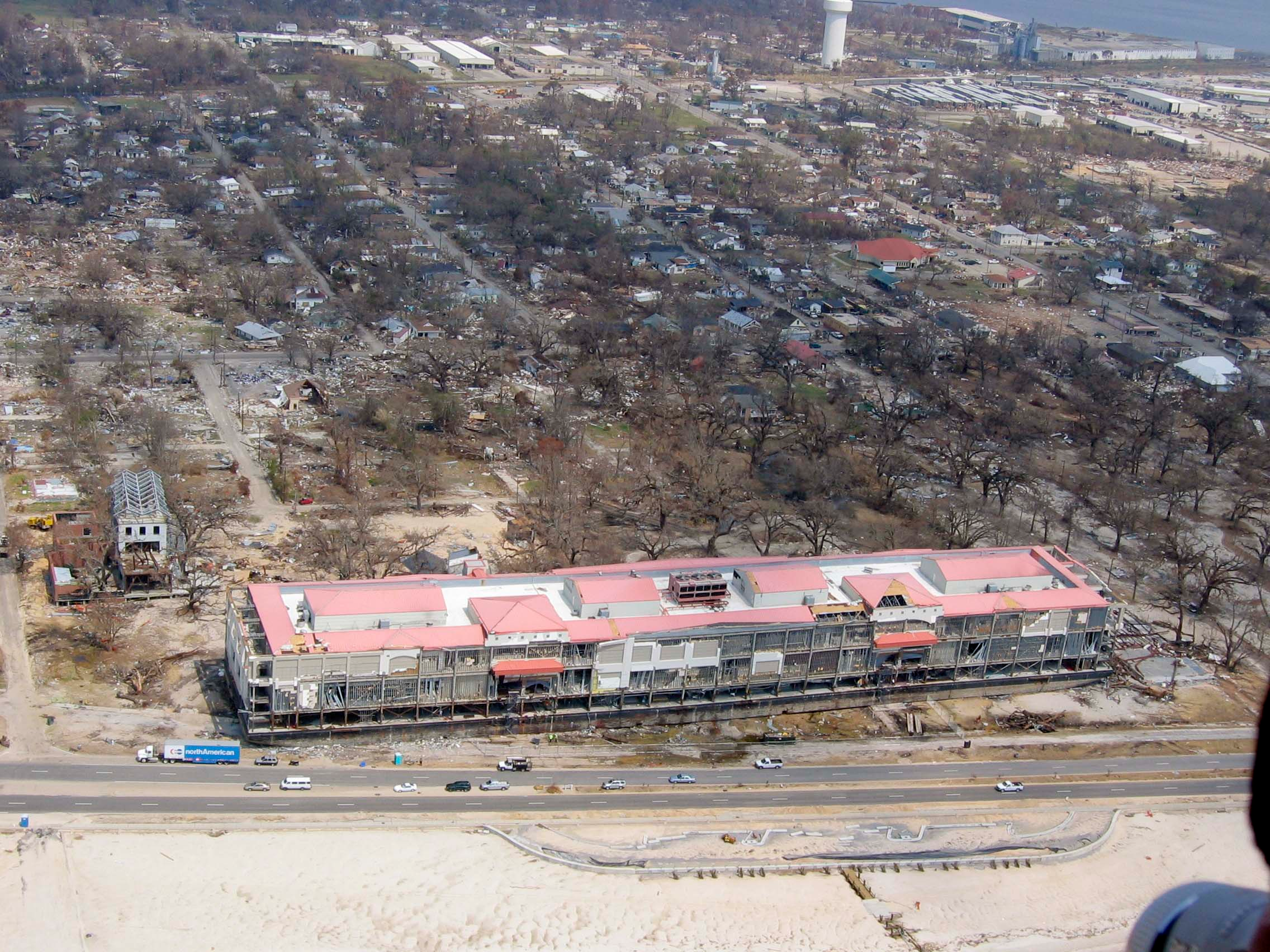 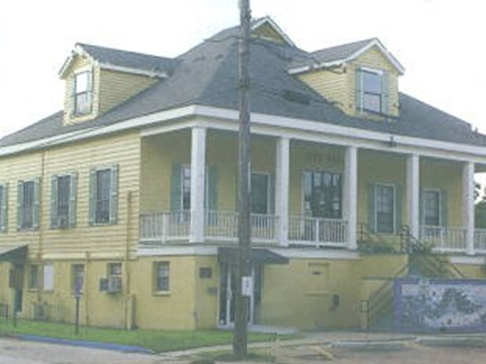 Before and After Katrina
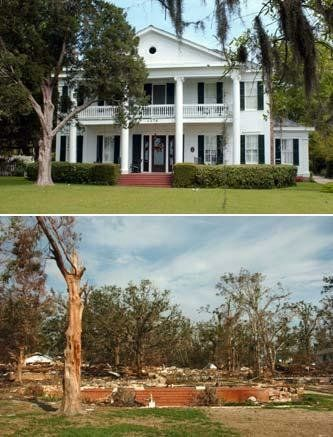 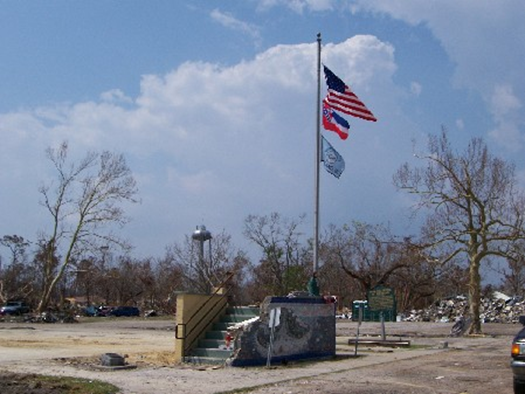 Before and After Katrina
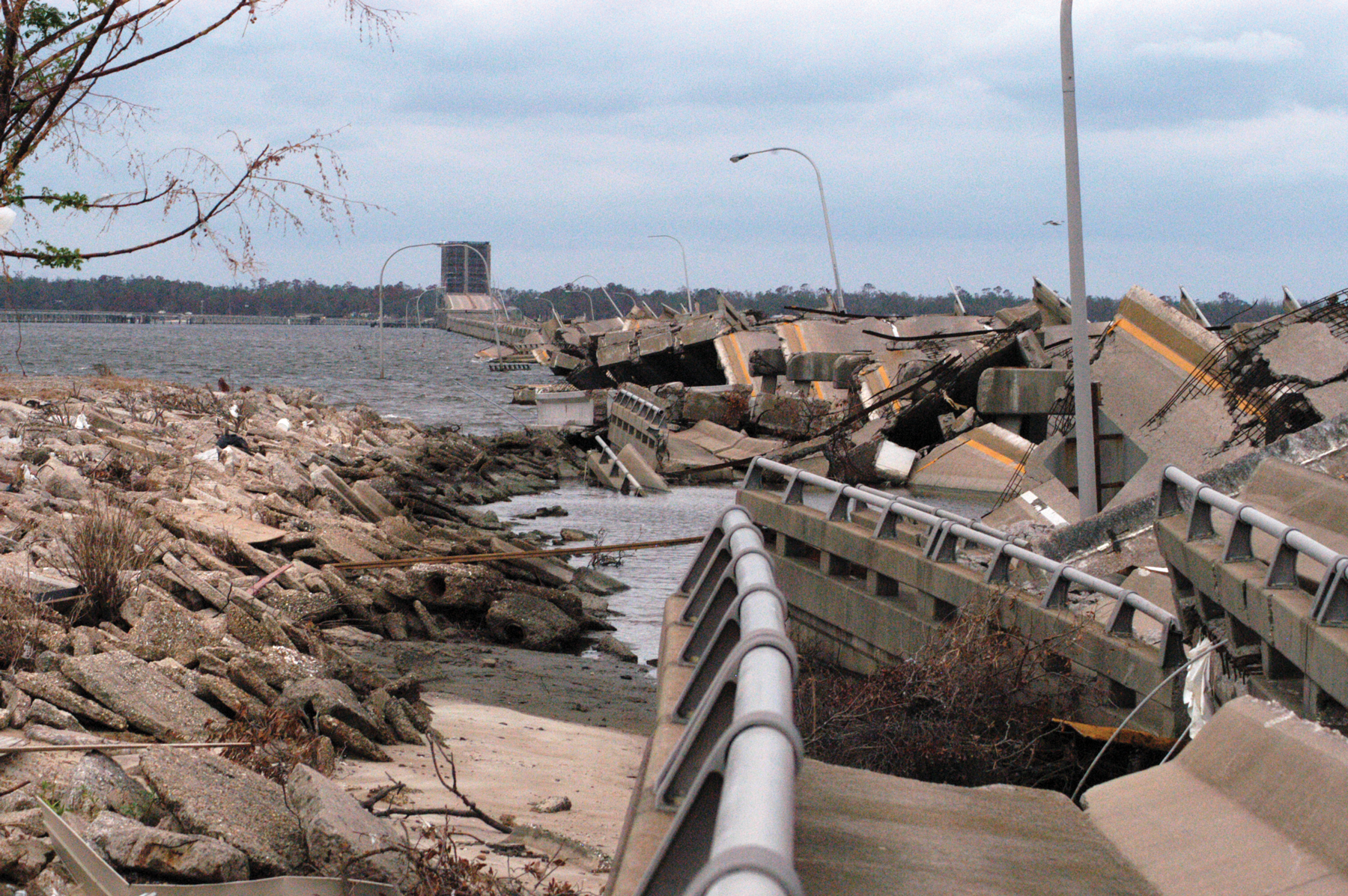 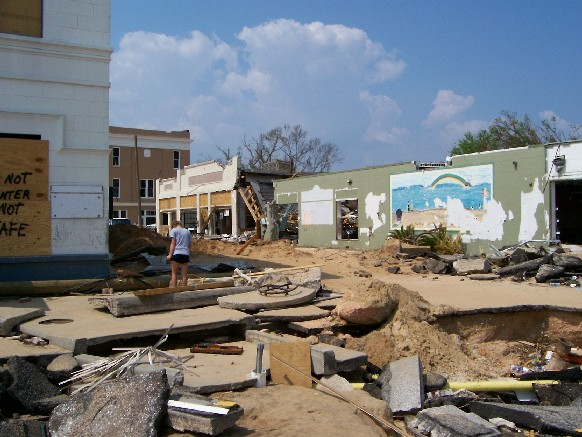 Before and After Katrina
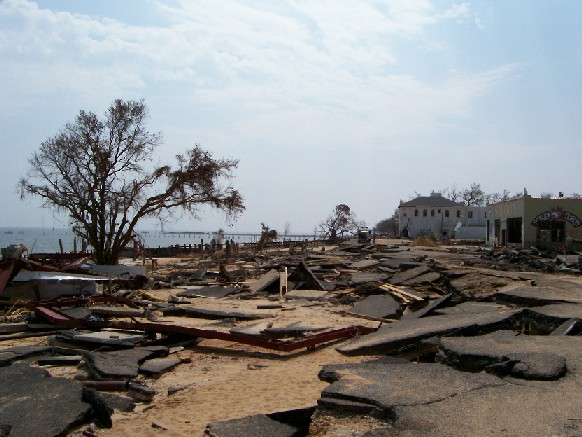 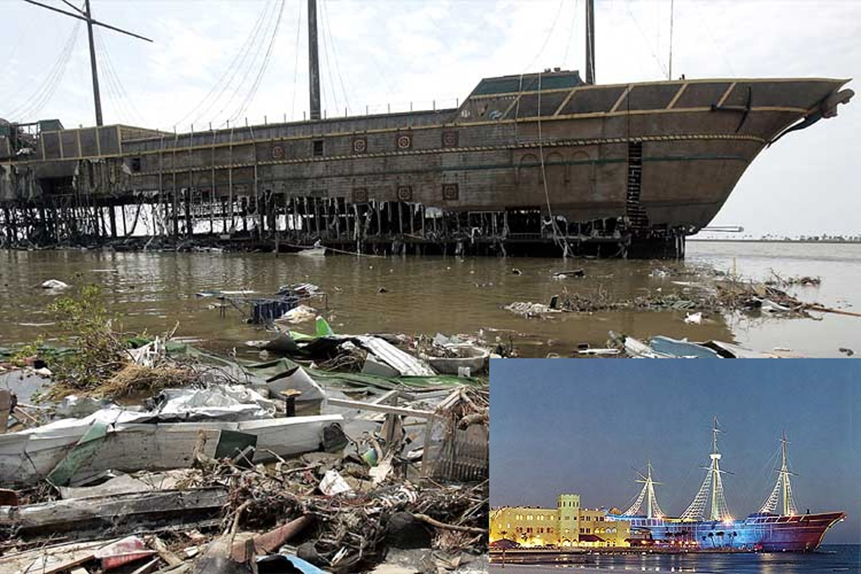 Act After the Disaster
Monitor activities, systems more closely

Document more than usual (especially communication with grantors)

Take the time to screen applicants-no rubberstamps

Approach contracts even more seriously than usual

Review work performed internally and externally

Be aware of common post disaster scams
OSA After Katrina
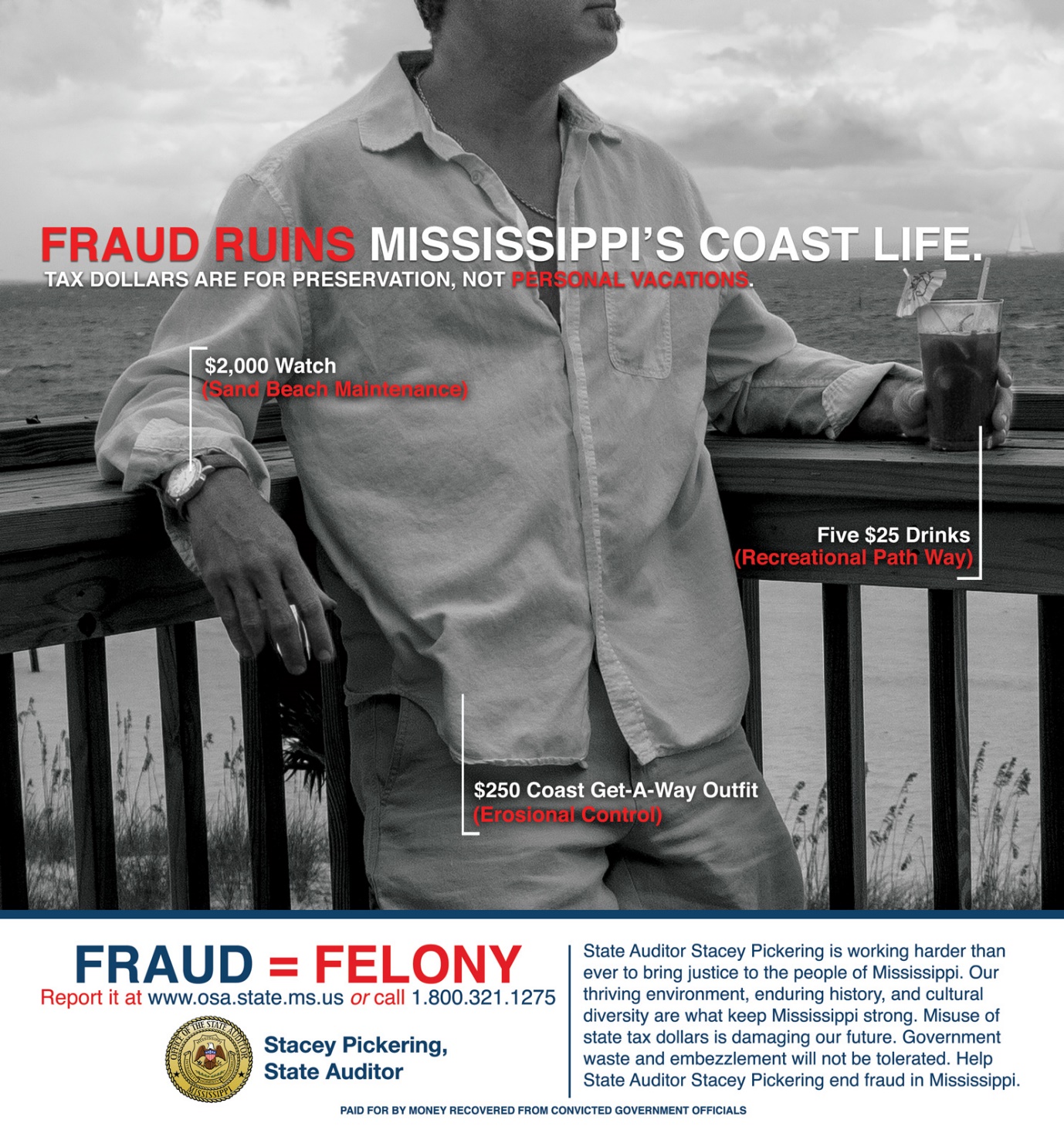 Tracked, Audited, & Reported Recovery Funds
Ongoing Training—State and Local
Monitored and Audited Oversight of Contracts at local level
OSA Property Division was invaluable
Investigated complaints
Worked with Federal officials
Let the public know we were watching
Long-term fraud prevention activities
Prevention is the Best Medicine
Prepare for the types of disasters that may occur in your geographical region

Have plans for

Loss of power, cell phones, and internet

Loss of local documentation—use offsite storage and redundant backups

Temporary loss of personnel—personal disasters


Disaster operations—before, during, and after
Oversight agencies can take an active role in training and preparation


Providing useful information


Conducting “Real Time” Audits


Identifying weaknesses in internal control, contracting, etc. (& fix them)


Watching and reviewing activities and documentation after the disaster


Consider having a generic template for emergency declarations with contingent authority to act
Importance of Internal Controls
Internal controls are an ongoing process; people and not just policies; reasonable, and able to be implemented

Examples of Internal Controls:
Separation of duties
Authorization and approval, reconciliation and review
Verification (people, activities, documents) 
Physical control and security of assets
Training, guidance, and monitoring (P&P)

Lack of segregated duties often leads to fraud

Even in small offices there are ways to separate duties
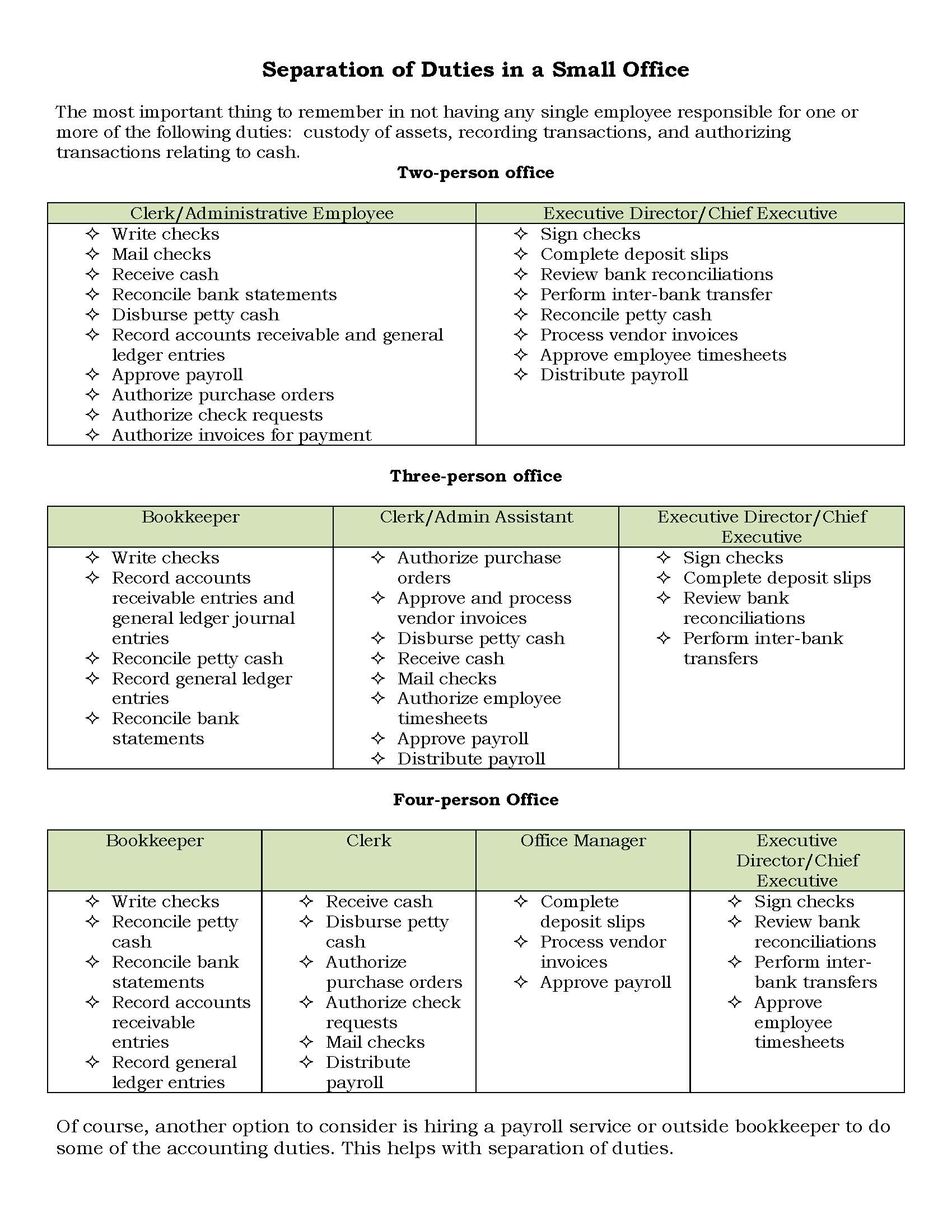 Small Offices
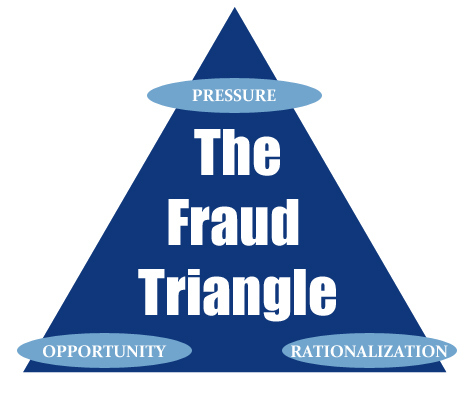 What is Occupational Fraud & How Can It Happen?
Failure to look for, or ignoring, unusual trends, discrepancies, or transactions

Failure to understand complex systems 

Failure to reconcile information between sources 

TRUST without verification

False belief that everything is fine

Rushing without care—too much emphasis on timelines
Using your job for personal gain through the deliberate misuse of your employer's resources or assets

How is it Categorized?
Asset Misappropriation
Corruption
Financial Statement Fraud
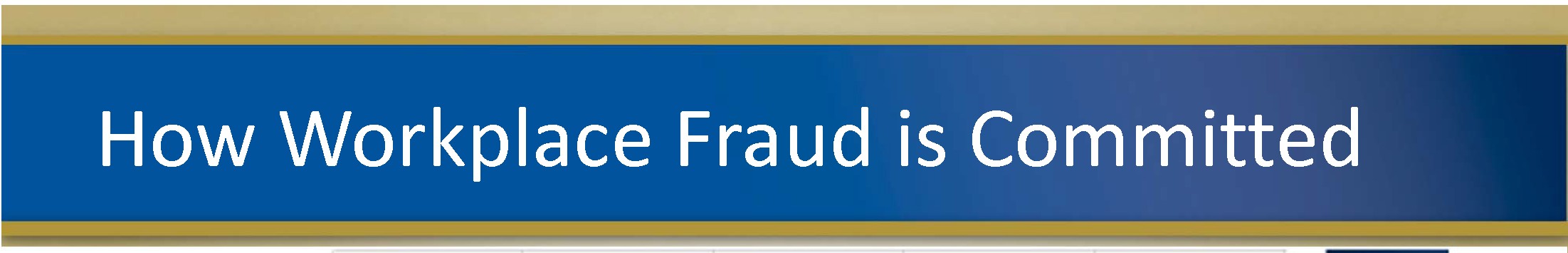 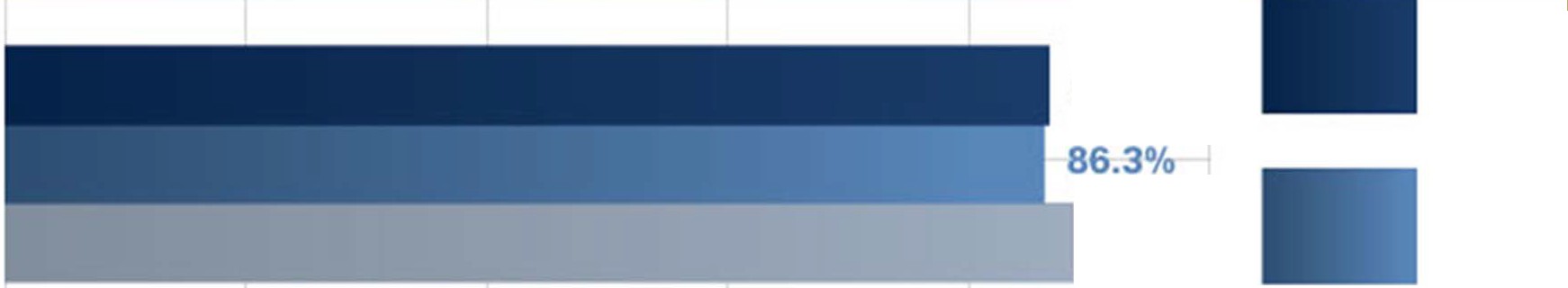 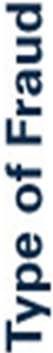 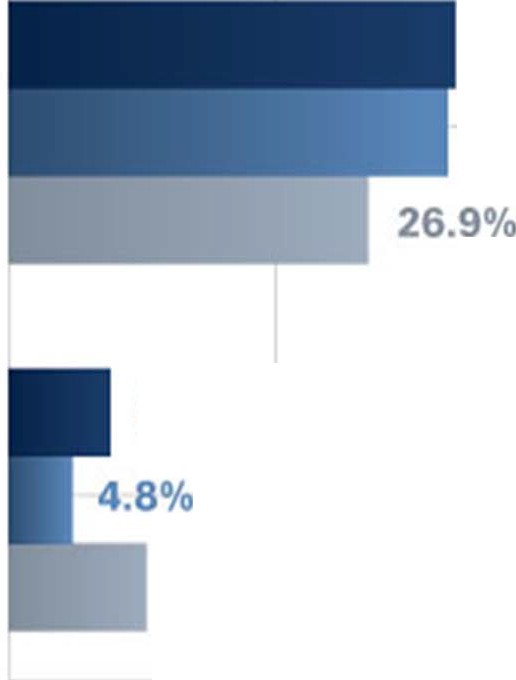 Asset
Misappropriation
2012
86.7%
2010
88.7%
Corruption
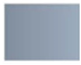 2008
33.4%
32.8%
Financial
Statement Fraud
7.6%
10.3%
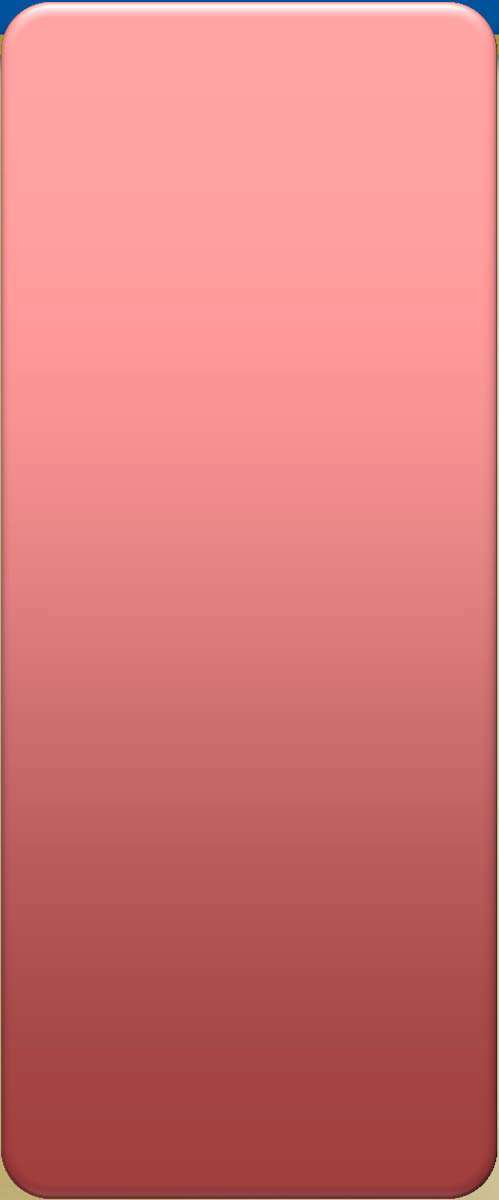 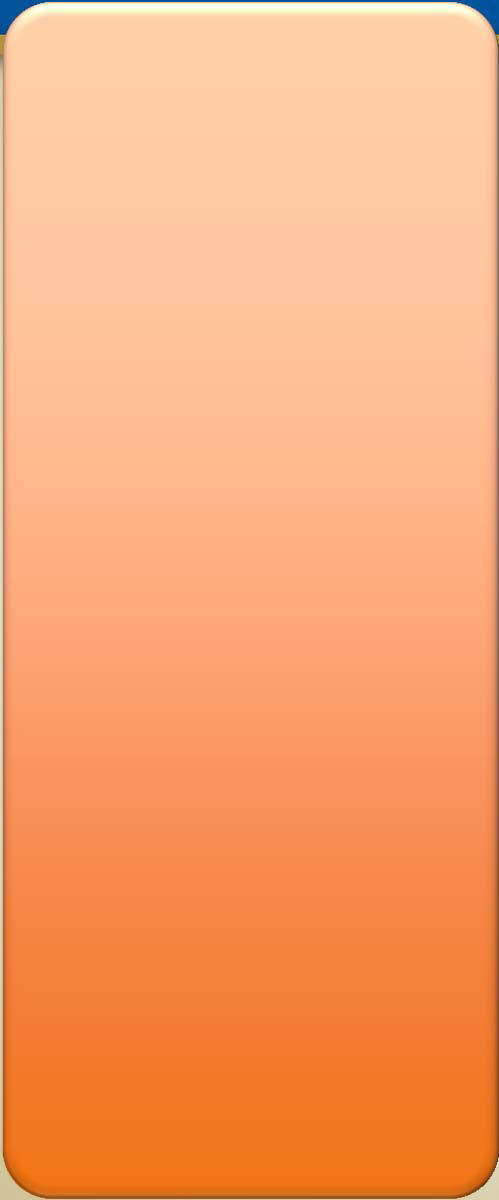 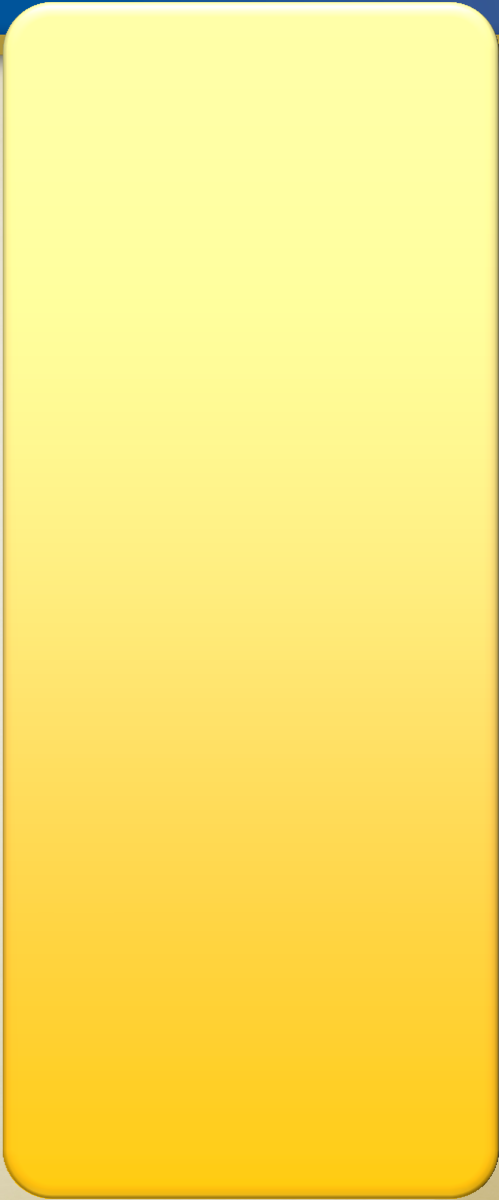 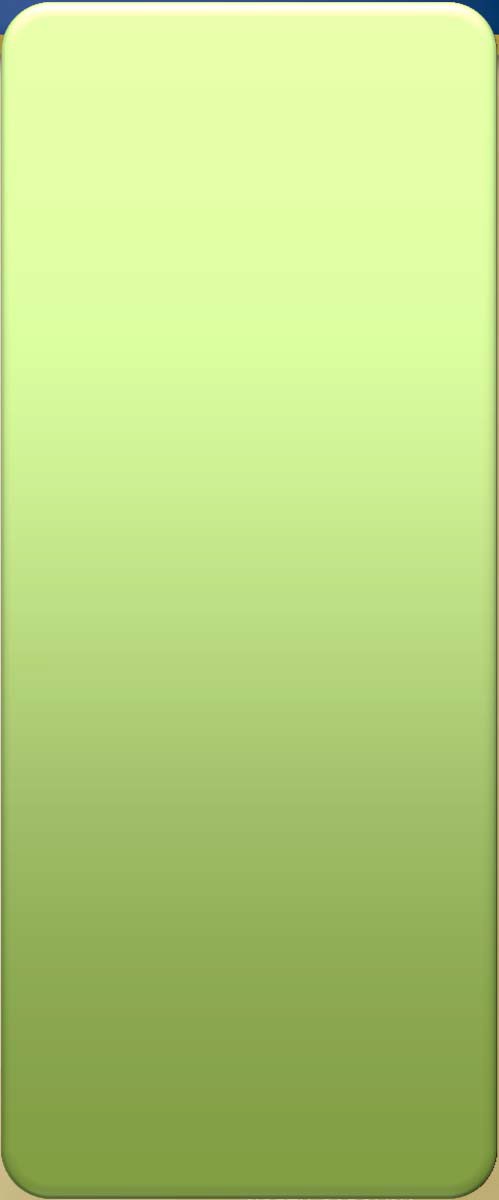 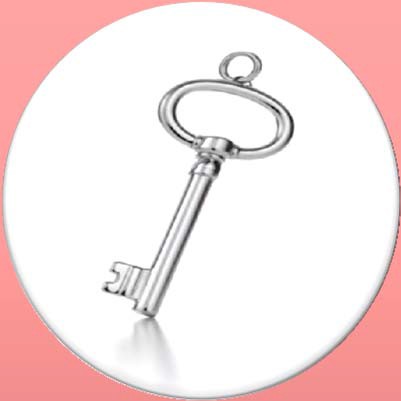 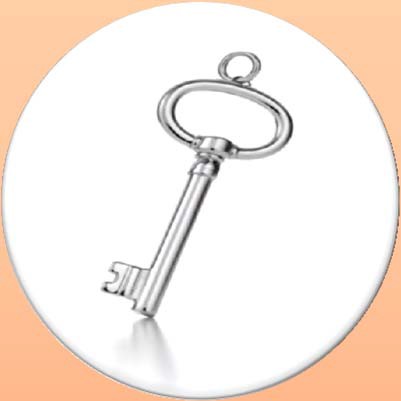 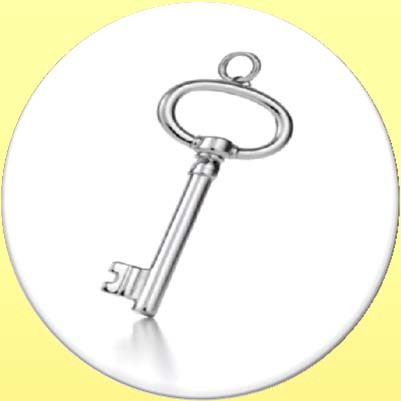 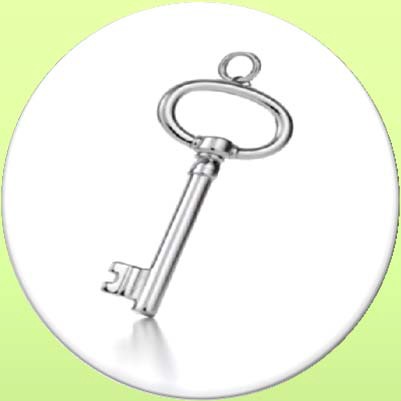 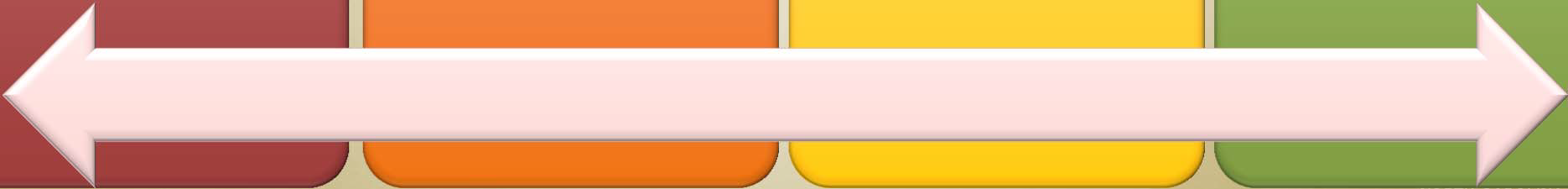 A Typical Fraudster?
Least Suspected
Tenured
Trusted
Educated
Fraudsters do not look like crooks!
Create an Anti-Fraud Environment
Set the tone at the top = Lead by Example
Responsibility of elected officials and City management
Behave ethically and openly communicate expectations to employees
Treat all employees equally
Zero tolerance

Create a positive workplace environment
Focus on employee morale
Empower employees
Communicate
Have a Fraud Policy that is applied to all (elected, appointed, hired, executive, staff, vendors, contractors, consultants)
Hire and promote appropriate employees
Conduct background investigations before hiring or promoting
Check candidate’s education, employment history, references
Continuous and objective evaluation of compliance with entity values
Violations addressed immediately

Code of Conduct
Formalized and founded on integrity
Defines acceptable employee behavior
Communicated to all employees
All employees are held accountable for compliance
Create an Anti-Fraud Environment
Discipline
Sends a strong message throughout the entity
Should be appropriate and consistent
Consequences of committing fraud clearly communicated throughout the entity

Oversight Process
Public Employees/Officials
Evaluate management’s “tone at the top”, identification of fraud risks, and implementation of anti-fraud controls
Ensure that management implements anti-fraud measures
Consider the potential for management override of controls
Management
Directs, implements and monitors anti-fraud controls
Sets the ethical tone
Trains employees –Training is important

Internal Auditor (if available)
Identifies fraud indicators
Assesses fraud risks
Evaluates anti-fraud controls
Recommends actions to mitigate risks
Investigates potential frauds
The Aftermath of Katrina
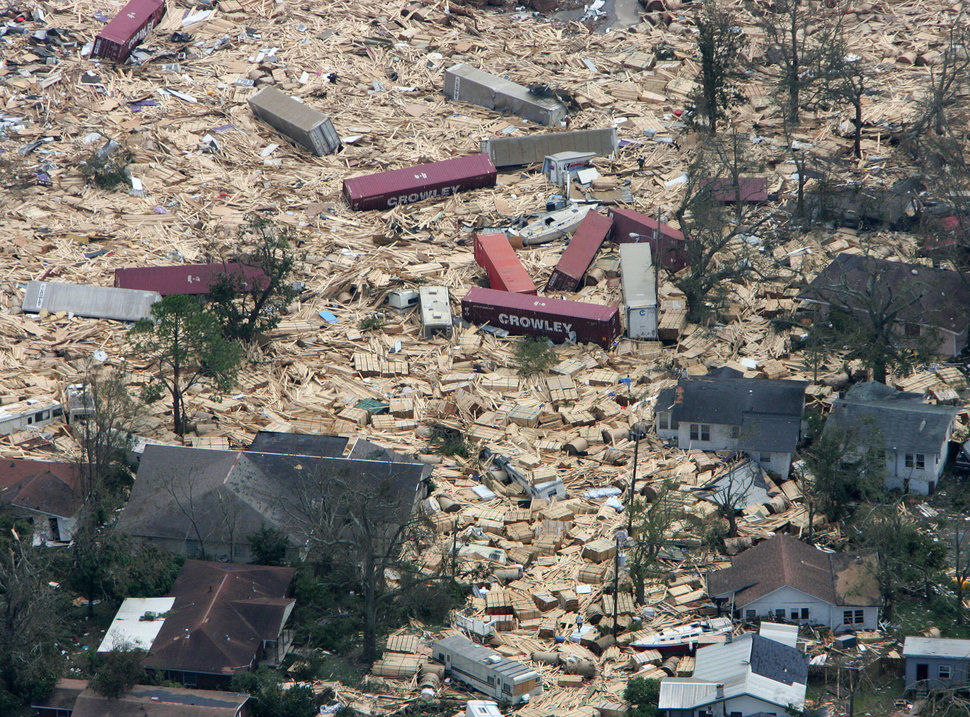 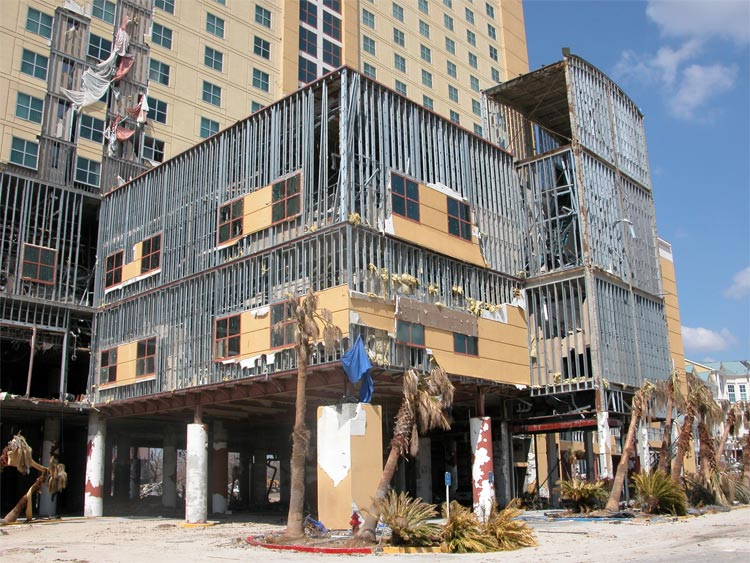 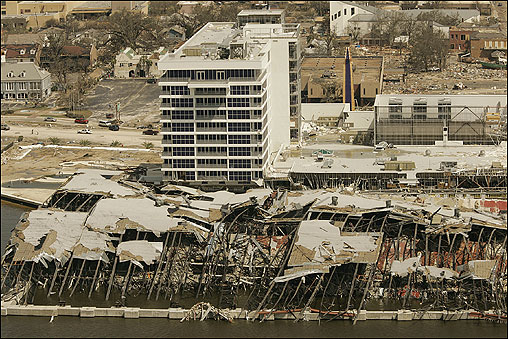 Evaluate Your Internal Controls
Periodic review of policies and procedures

Clear and specific  training and feedback

Adequate oversight of:
Payments
Cash
Contracts
Accounting
Conflicts of Interest
ETHICS!

Disclosing Conflicts of Interest

Use of Public Property

Misuse of Position

Public Endorsements

Gifts from vendors and lobbyists
Make Your Controls Work To Prevent Fraud
Everyone within an organization has responsibility
Preventing fraud starts with solid internal controls
Control Activities
Policies & Procedures
Employees who understand the organization and their role
KNOW the signs, Implement Controls, Protect Yourself, Your Organization, and Your Constituents
Prevention Top 10
Partner with employees to create an anti‐fraud culture.

Implement an anti‐fraud program and increase the perception of being caught.

Become involved in the financials with a focus on “anomalies.”

Be careful with checks, which are essentially cash.

Establish policies for credit purchases.
Pay attention to signs of a fraud.

Assess anti‐fraud controls and improve them.

Understand the profile of a fraudster.

Implement an effective anonymous tips and complaints system.

Request a fraud assessment.
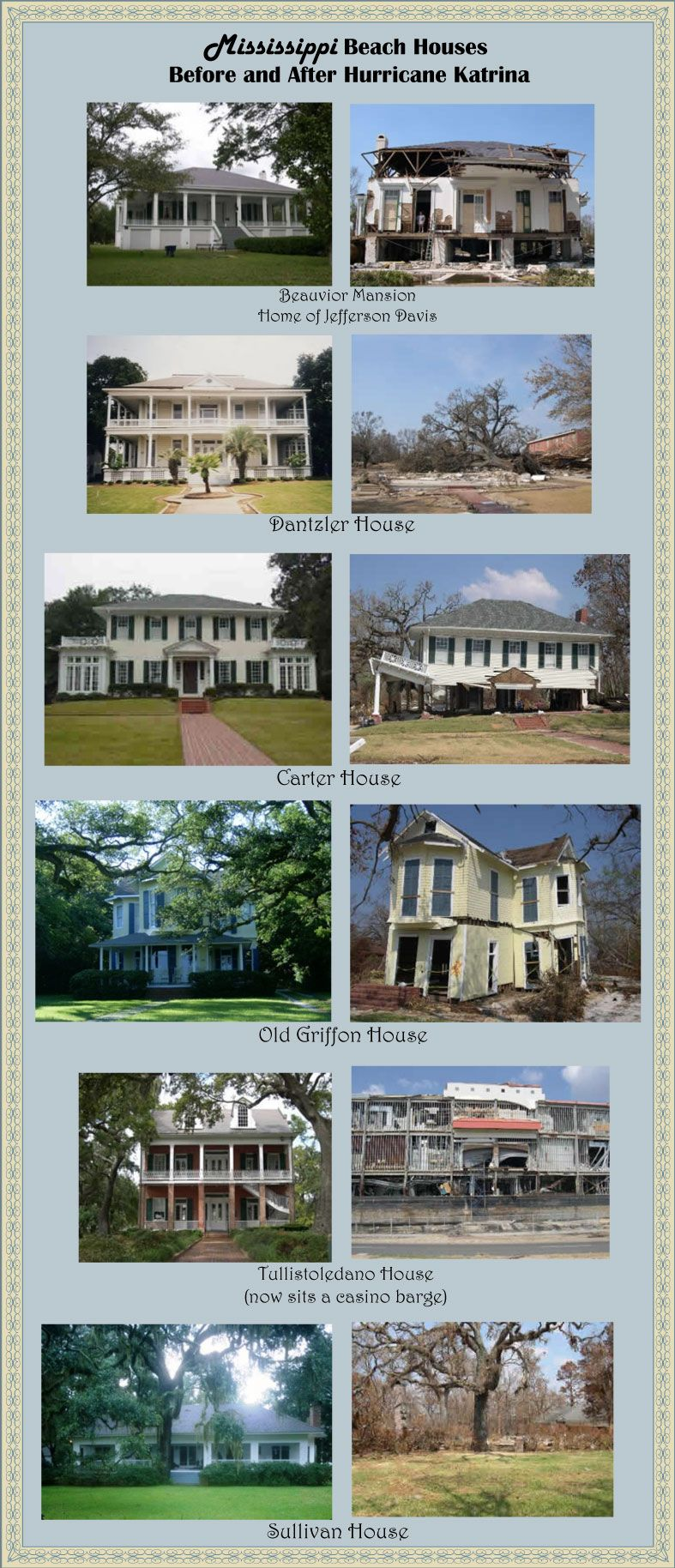 Before and After Katrina
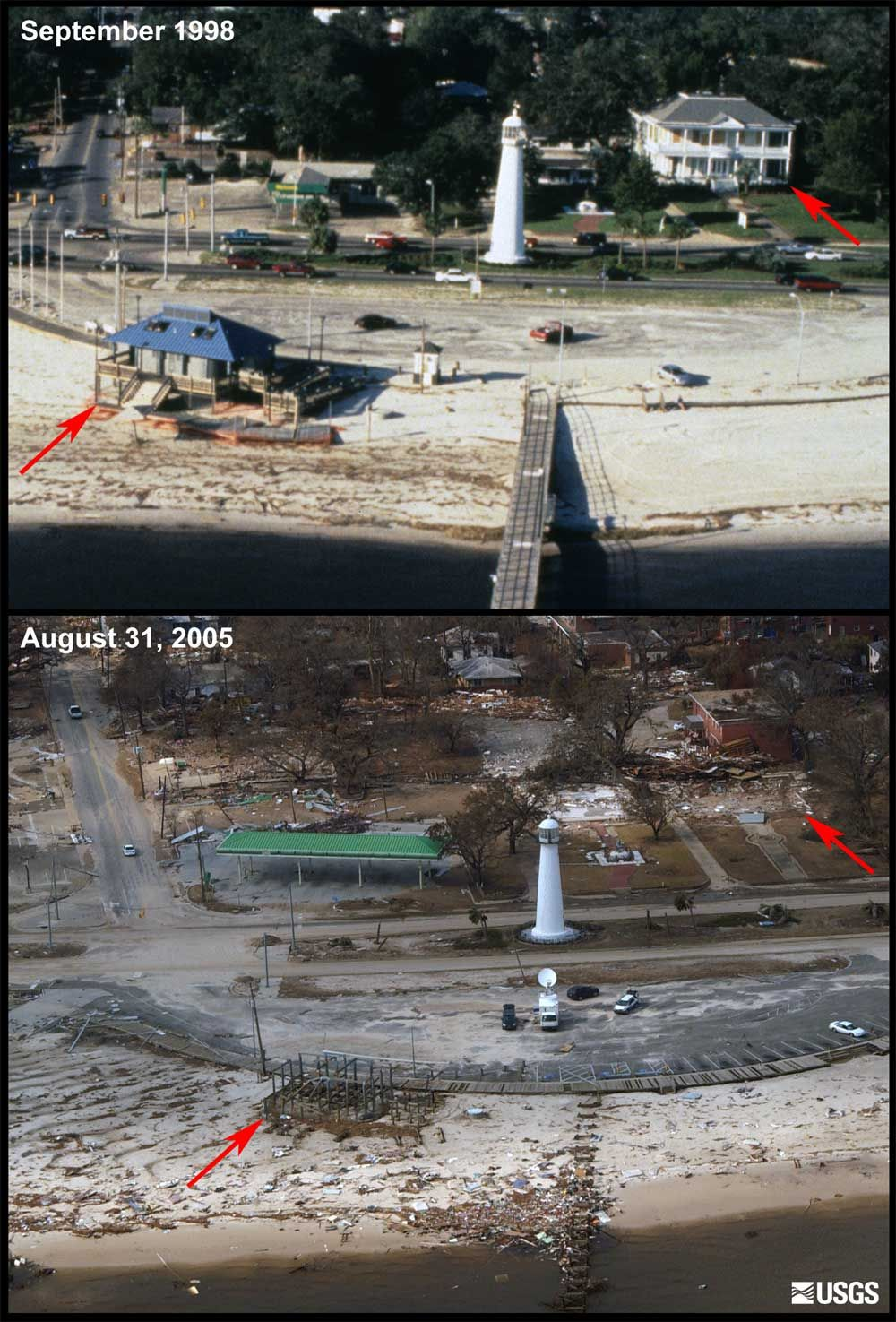 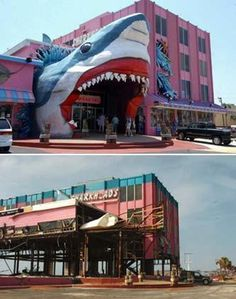 Questions?
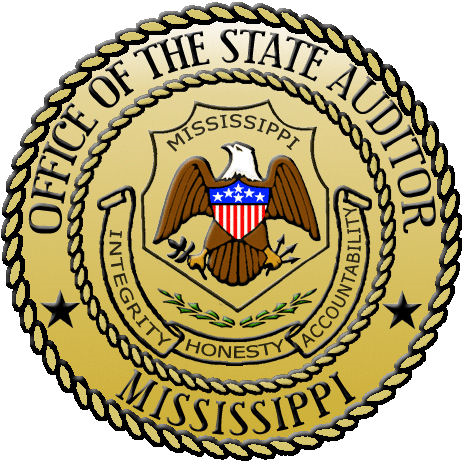 Samantha Atkinson
Director of Special Projects and Audit Response Teams
Mississippi Office of the State Auditor
PO Box 956 
Jackson, MS 39205
Office:  601.576.2655
Toll Free: 800.321.1275
www.osa.ms.gov
Sam.Atkinson@OSA.MS.Gov